Прогнозування та попередження конфліктів.Медіаторство
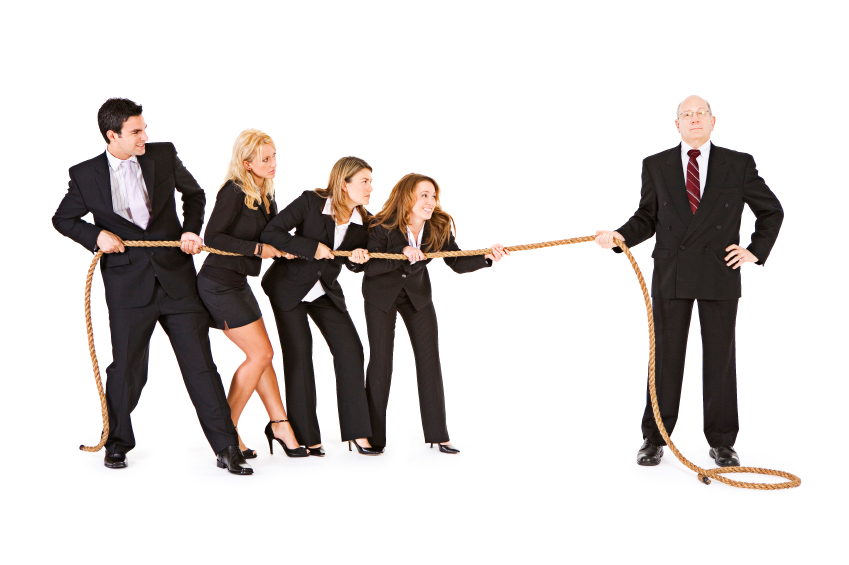 ПЛАН:
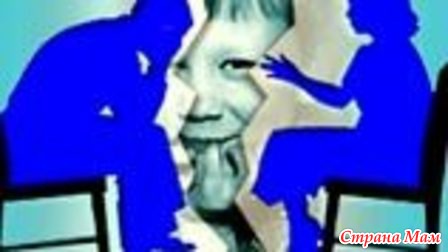 КонфліктКласифікаціяФункціїТипиПрогнозуванняВирішенняМедіаторствоВиди
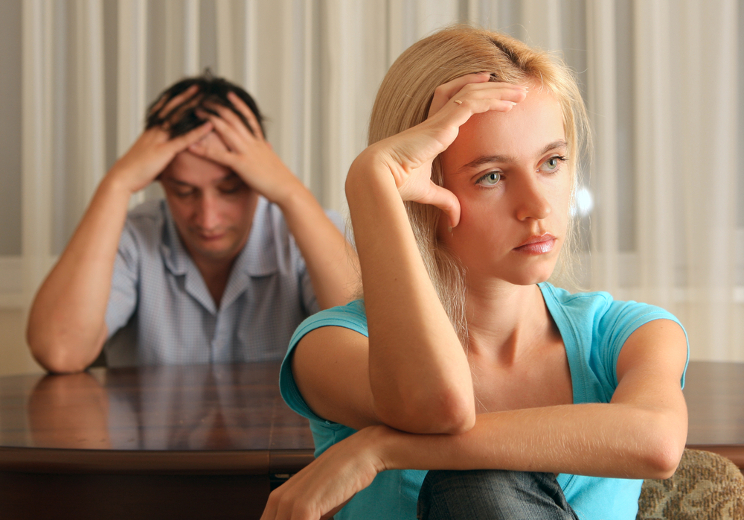 Конфлікт
Слово «конфлікт» (лат.— зіткнення) означає зіткнення двох або декількох соціальних груп, організацій, осіб і т. д. з метою однієї із сторін реалізувати свої матеріальні або духовні інтереси за рахунок другої. Це боротьба, де використовуються різні способи, щоб тільки досягти перемоги.
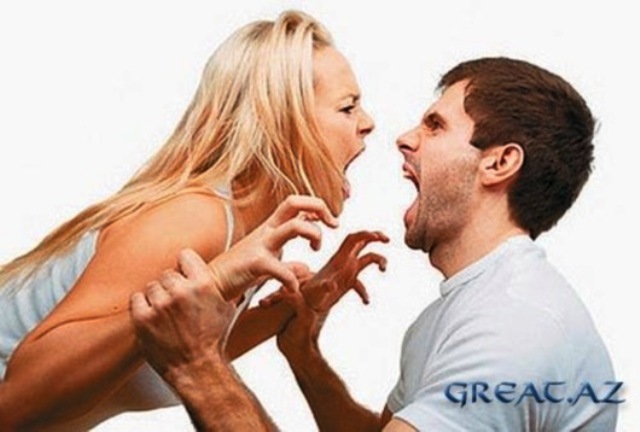 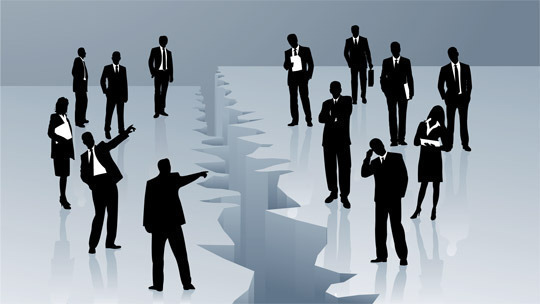 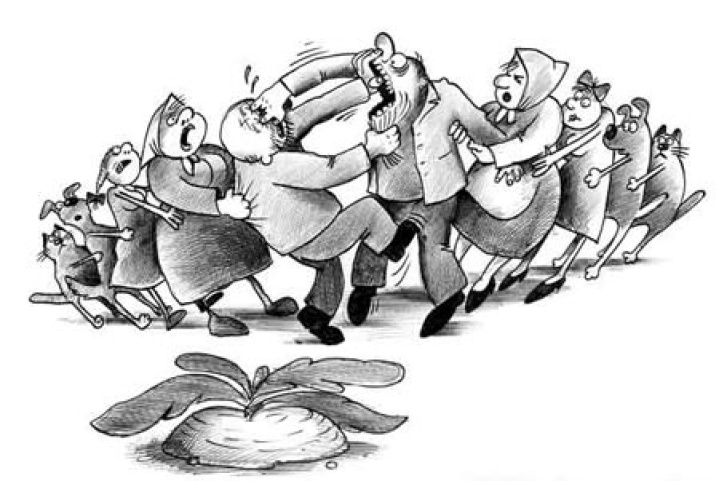 Класифікація конфліктів
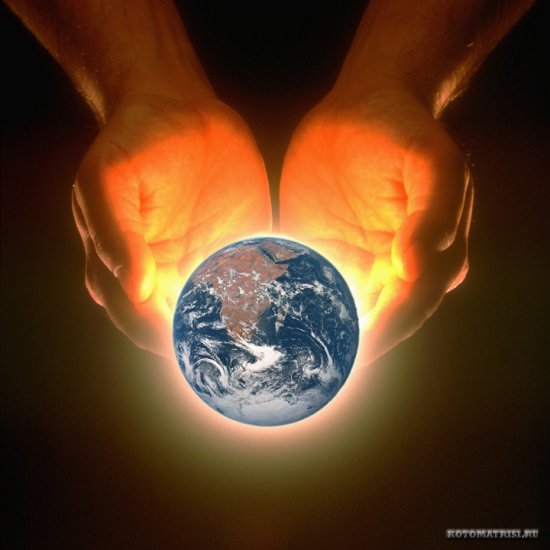 Прогнозування конфліктів — це обґрунтоване припущення щодо можливості їх виникнення й розвитку. Воно ґрунтується на дослідженнях конфліктів і на практичній діяльності з діагностики соціальних суперечностей, які назрівають.
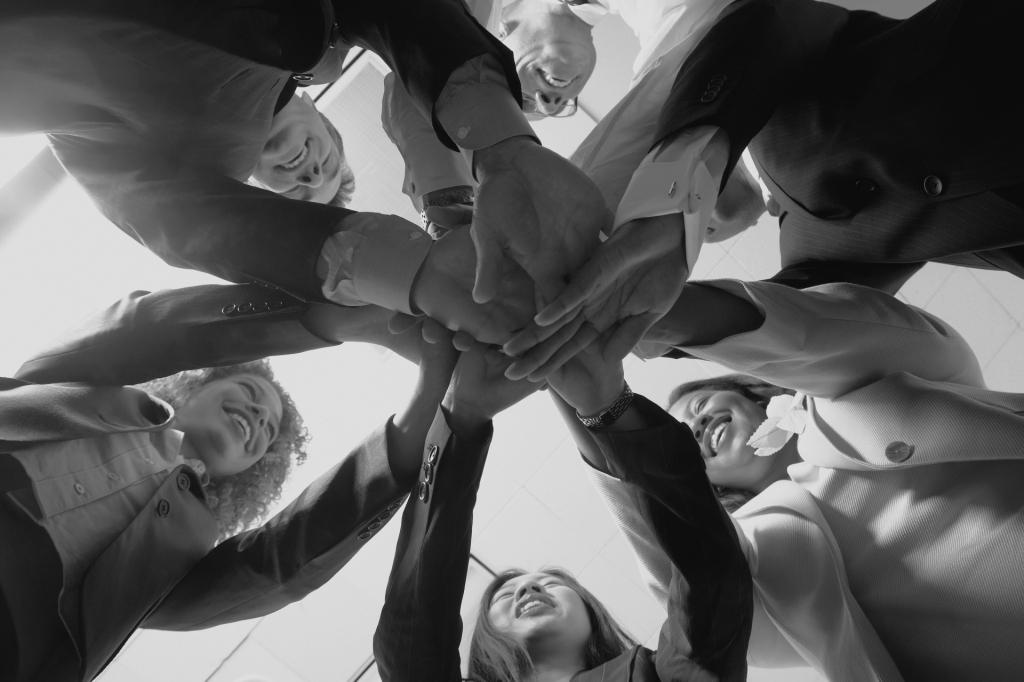 Вирішення конфлікту є однією з форм подолання конфліктної ситуації. З-поміж інших часто використовуються:
— урегулювання конфлікту — відрізняється від вирішення тим, що в усуненні протиріч між конфліктантами бере участь третя сторона;
— затухання конфлікту — тимчасове припинення протидії при збереженні напруги та протиріччя, за якого конфлікт набуває прихованої форми; відбувається внаслідок втрати мотиву до боротьби, зниження значущості цілі, переорієнтації мотивації конфліктантів, виснаження ресурсів;
— переростання в інший конфлікт — настає, коли у відносинах сторін виникає нове, більш значуще протиріччя;
— усунення конфлікту — полягає у ліквідації його структурних елементів за допомогою припинення на тривалий час взаємодії опонентів, усунення об'єкта конфлікту, подолання дефіциту об'єкта конфлікту, вилучення з конфліктної ситуації одного з конфліктантів
МЕДІАТОРСТВО-
Посередництво,участь третьої  особи у вирішенні конфлікту
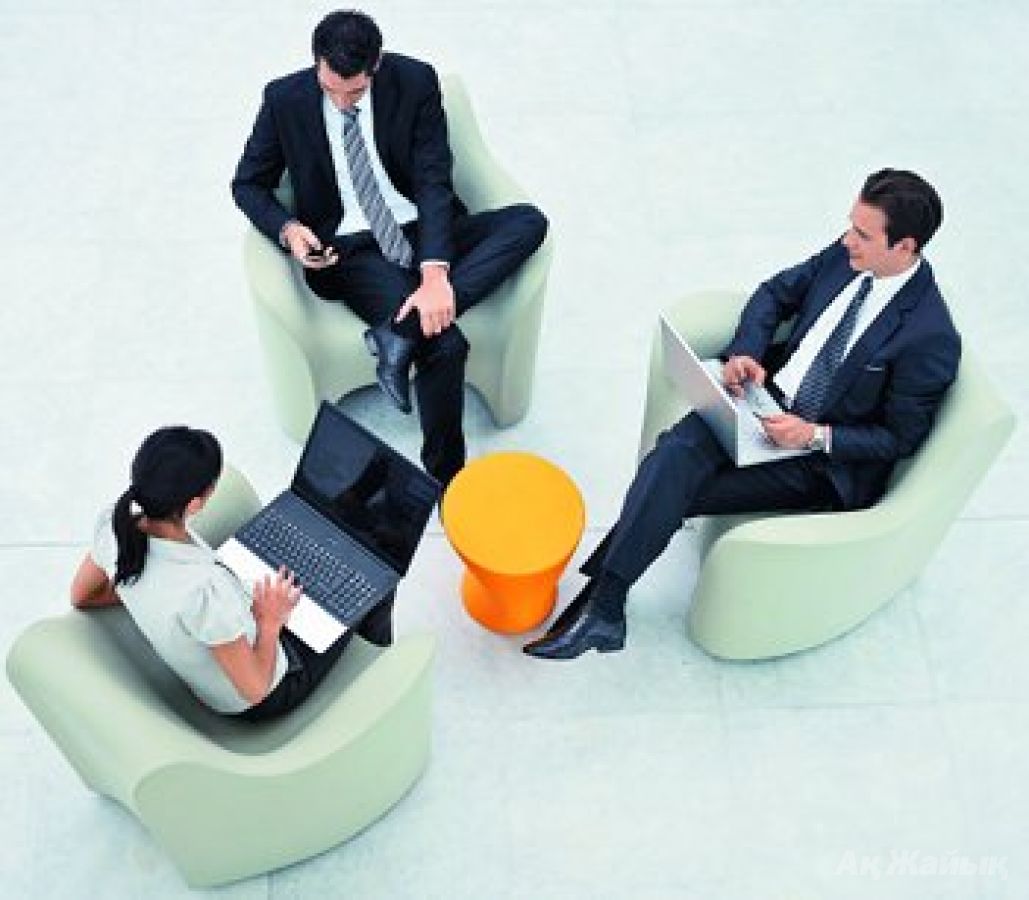 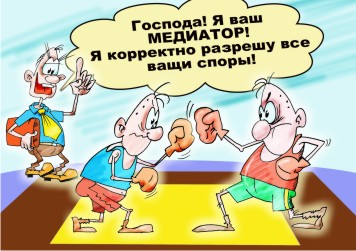 Медіаторство
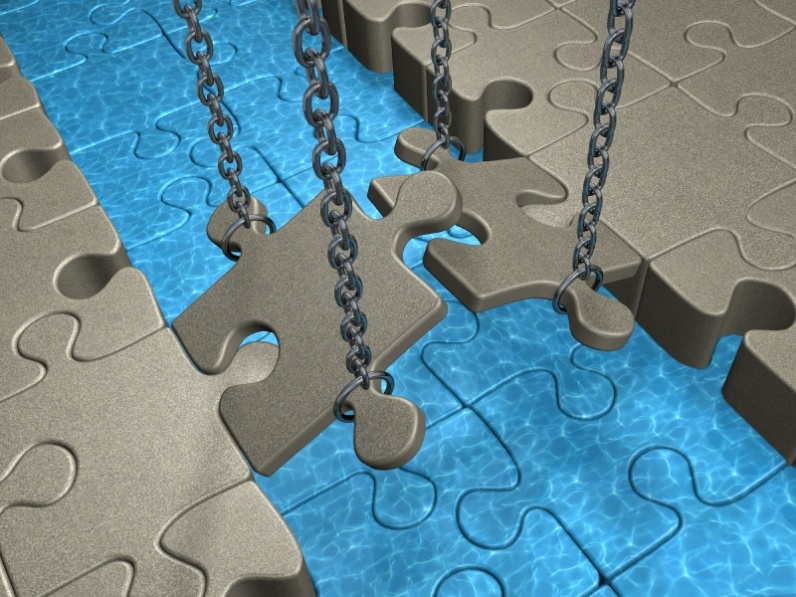 офіційне (формальне)
неофіційне(неформальне)
виступають міждержавні організації (ООН), окремі держави, державні правові інституції, державні комісії, представники правоохоронних органів, громадські організації тощо
бувають відомі особи, представники релігійних організацій, професійні психологи, неформальні лідери, друзі, сусіди та ін.
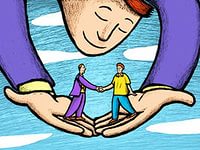 Медіацію вважають досить ефективною формою розв'язання конфліктів.
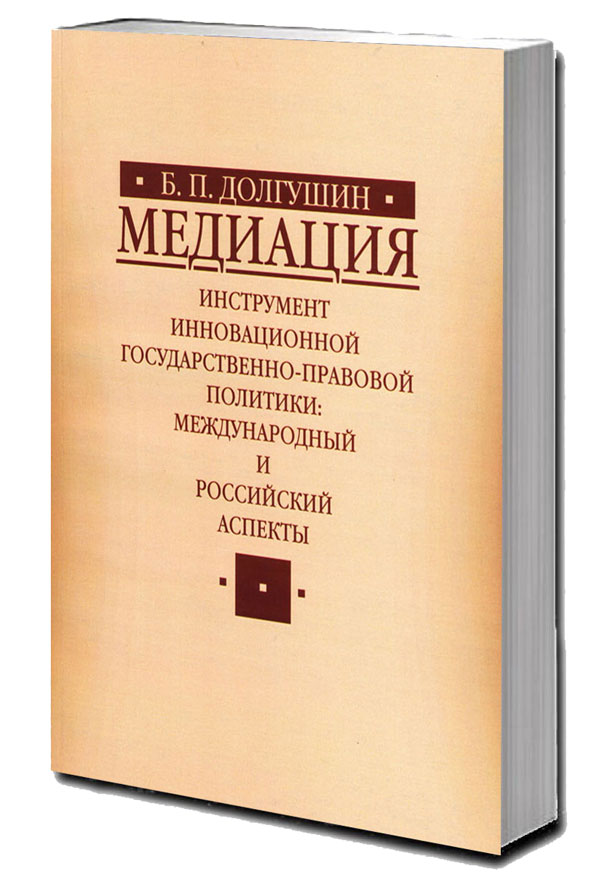 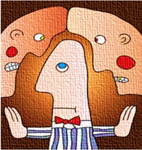